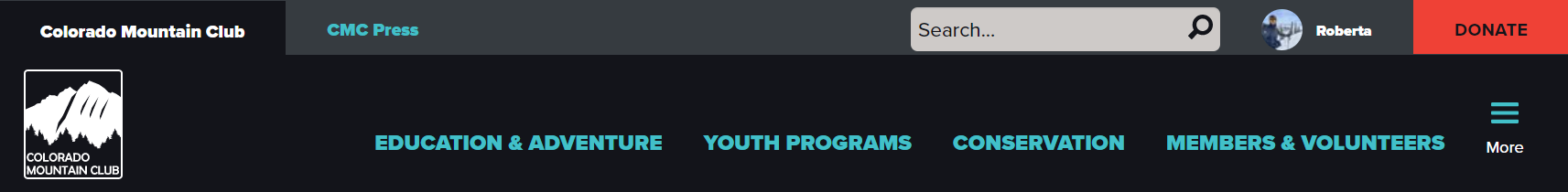 Website Tips & Tricks
Training 7
How to lead an activity again, clone, copy & paste
Lead Activity Again
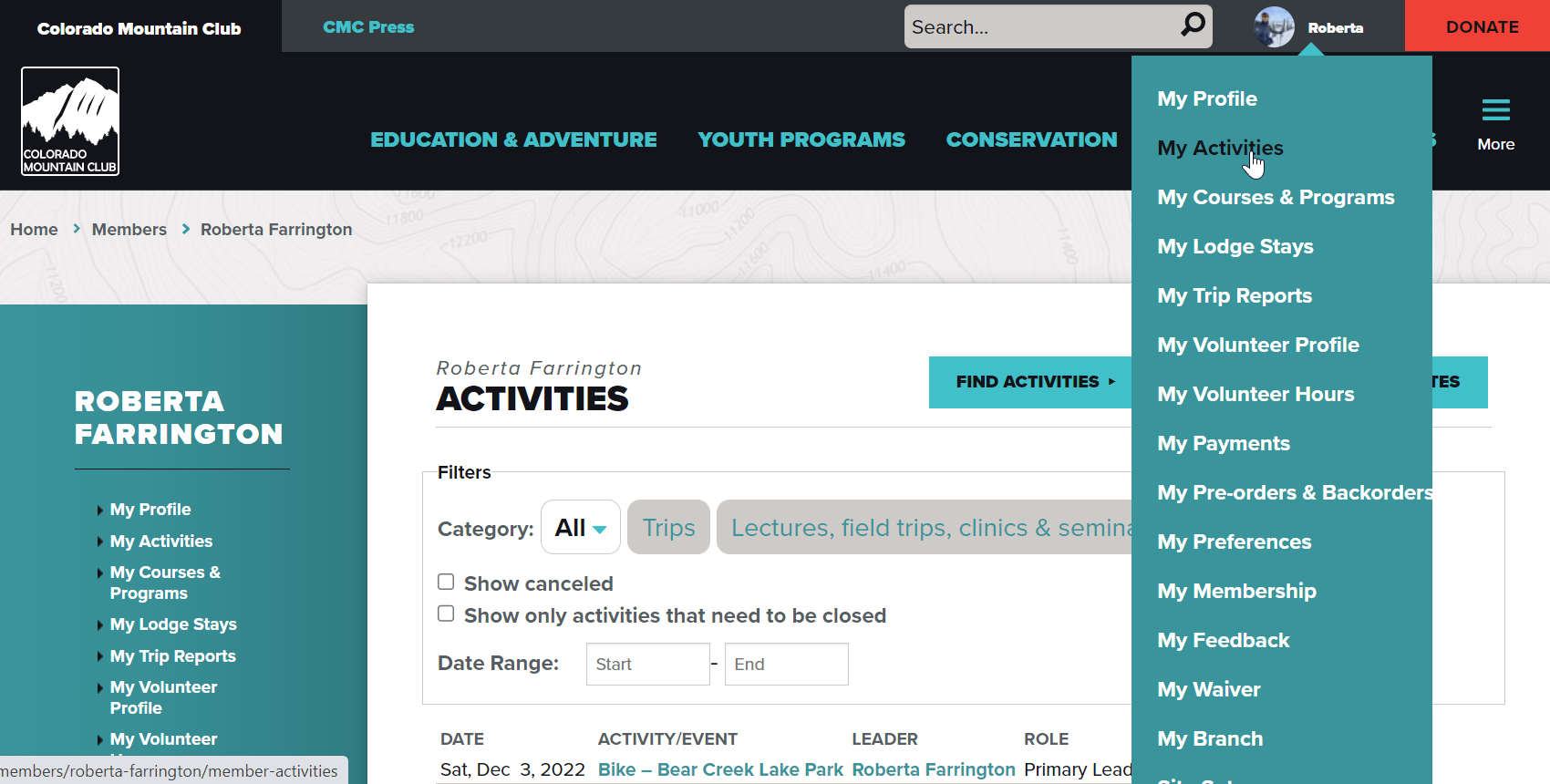 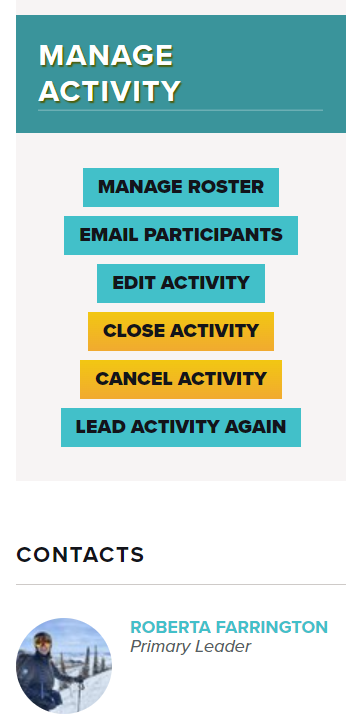 You only have this capability for your own activities. 
You cannot view someone else’s trip and try to lead it again.
Takes you back to the Route & Place
Go to My Activities under your profile
Select the Trip you want to repeat
Click Lead Activity Again on the right-hand side 
It takes you back to the Route & Place where you have to schedule the activity again
Information from your past trip is NOT copied over
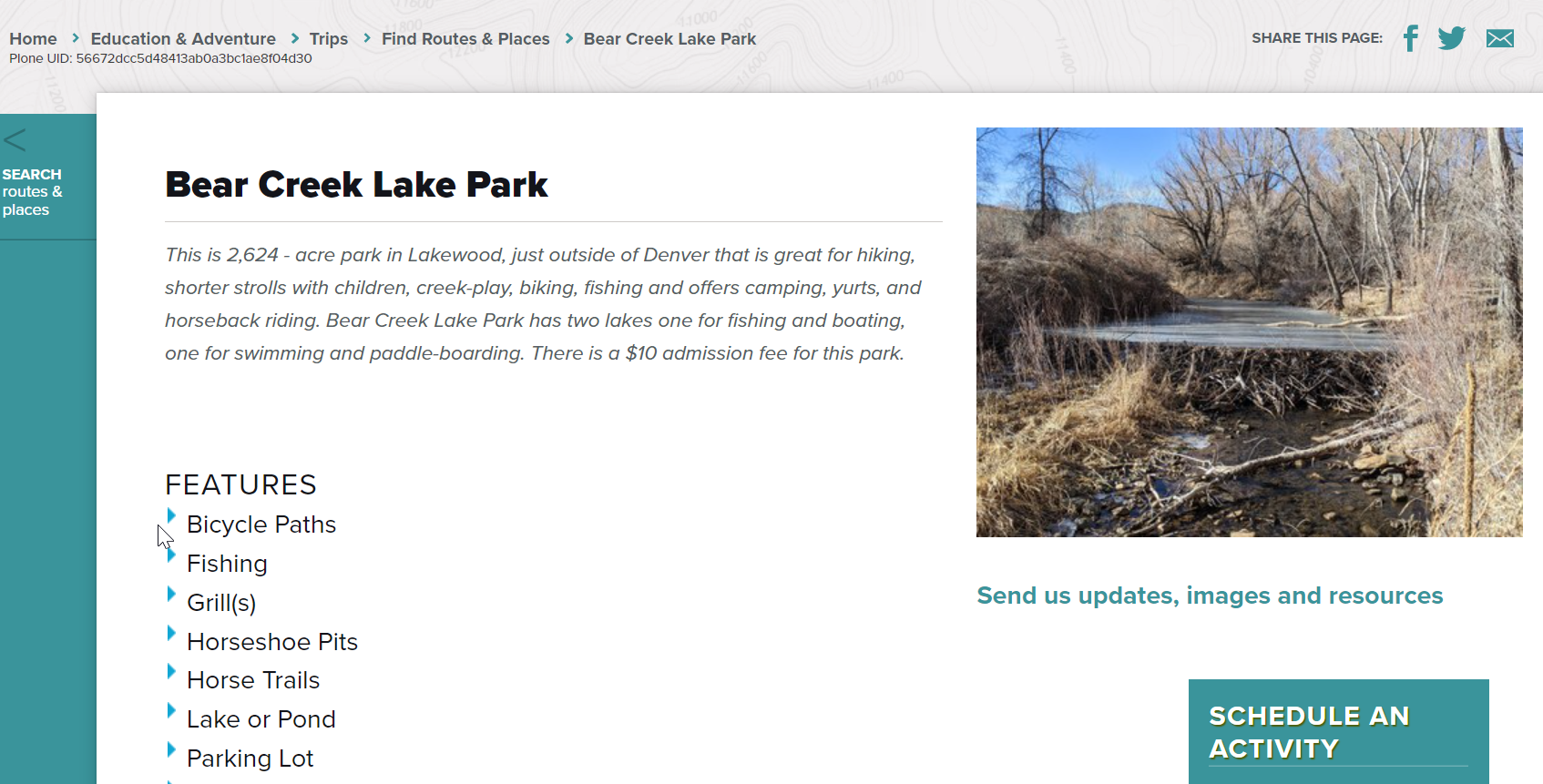 Cloning Activities
Route & Place has to be checked to allow activity cloning
Access on Admin Panel to Clone under “Actions”
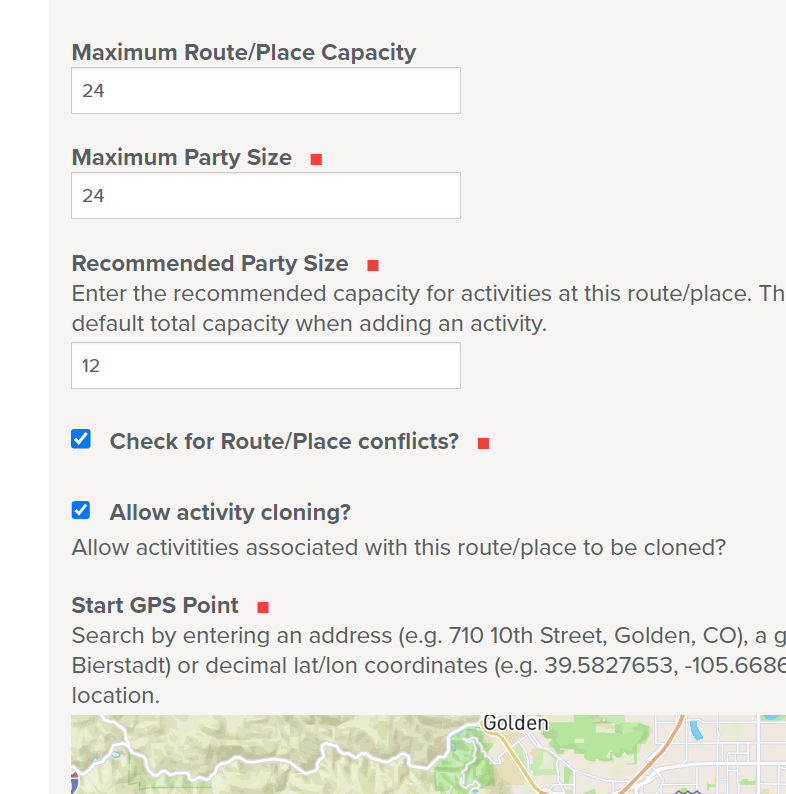 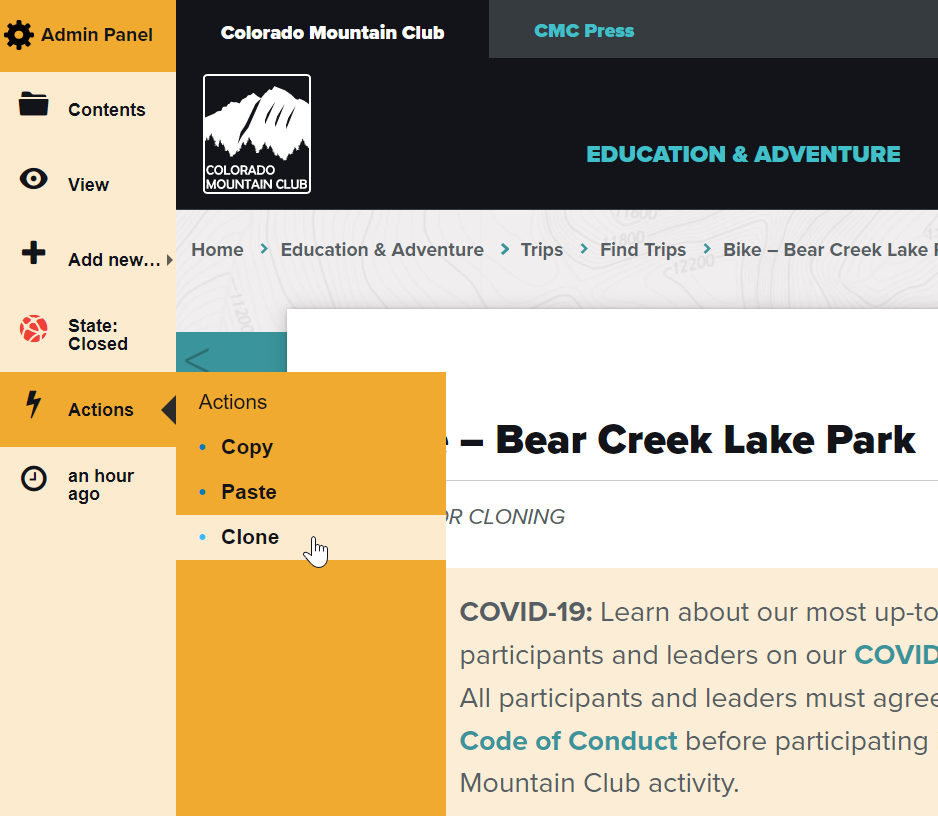 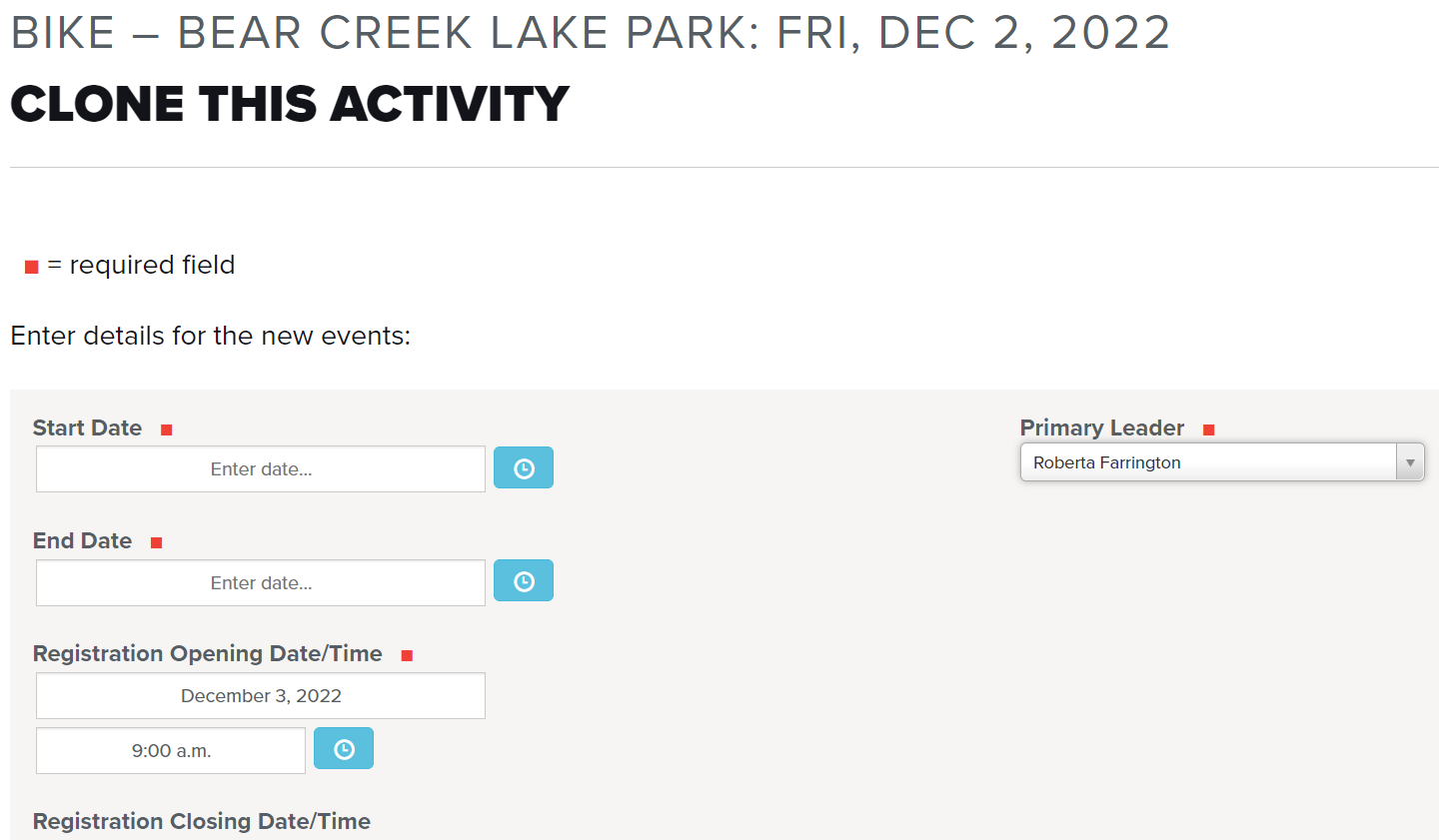 Note on Cloning from the Mountaineers: 
Cloning does not check for conflicts. It will not check if someone is registered for another trip on the same day as your trip.
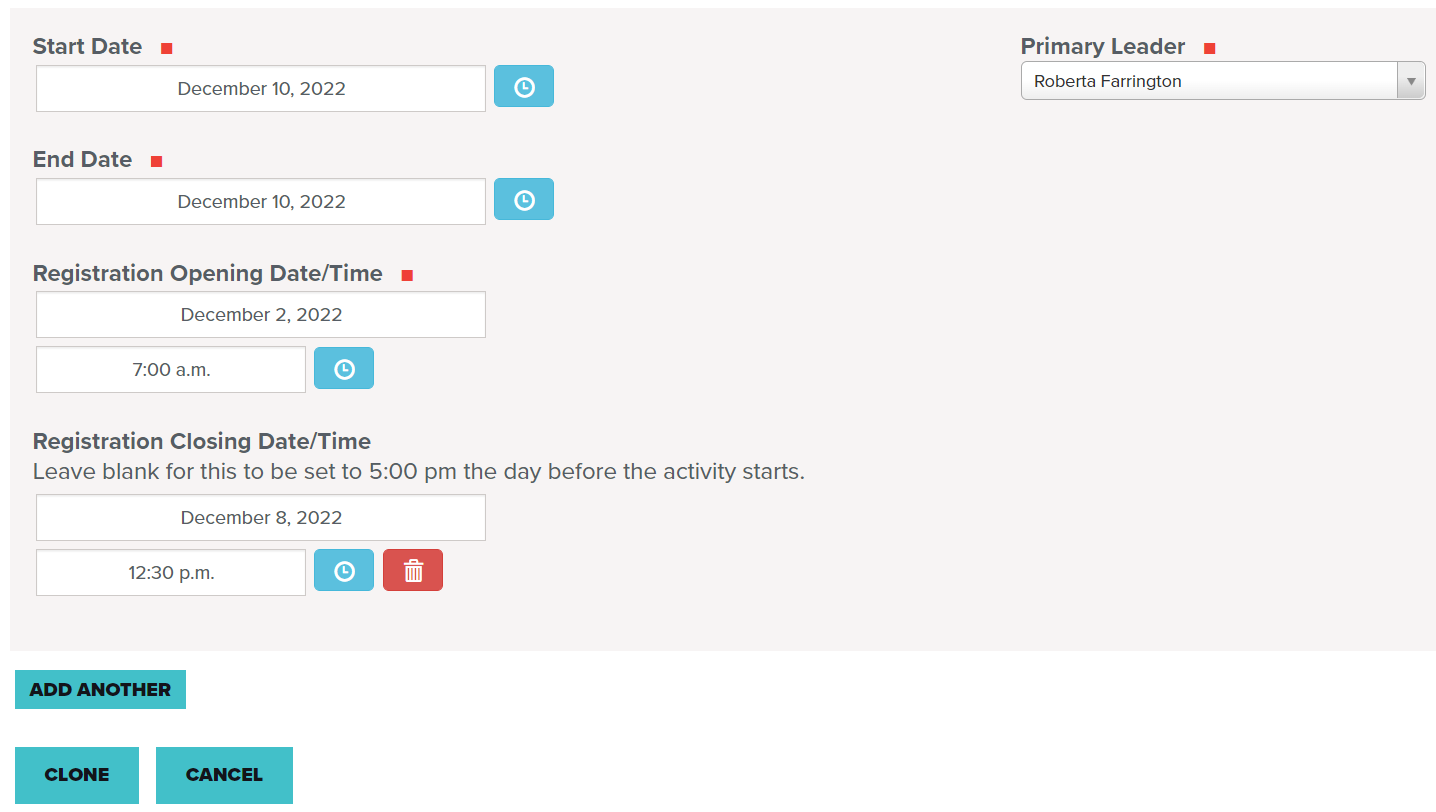 Cloning copies all of the information from the previous activity
You can clone other people’s activities 
You can clone the same activity for multiple future dates by selecting “Add Another”
Ex. New Member Hikes every month @ Apex
Cloning Events
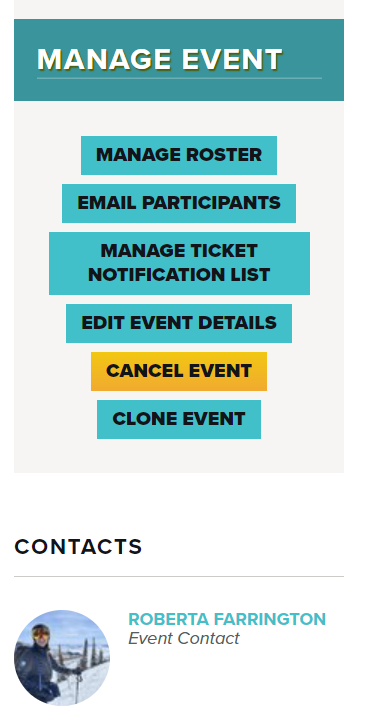 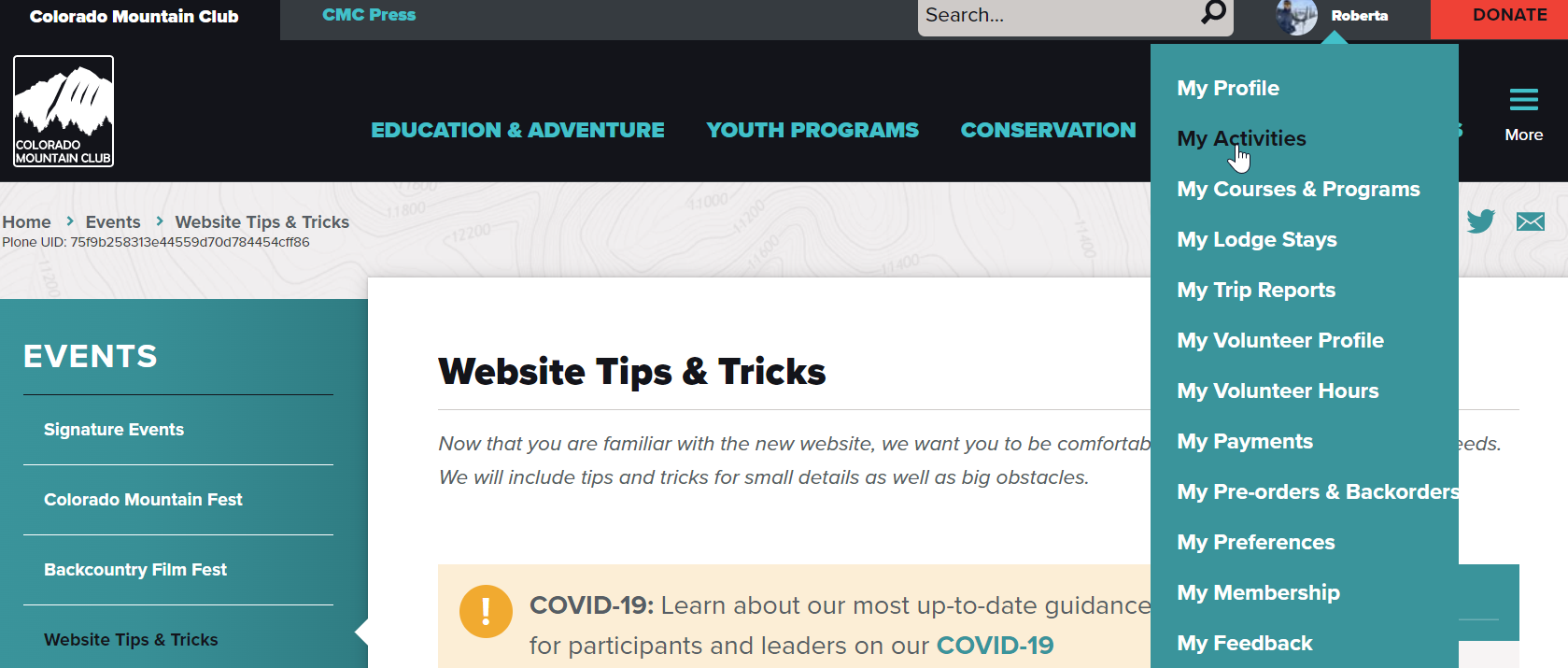 You can only clone your own events. You cannot clone someone else’s event.
Rename URL
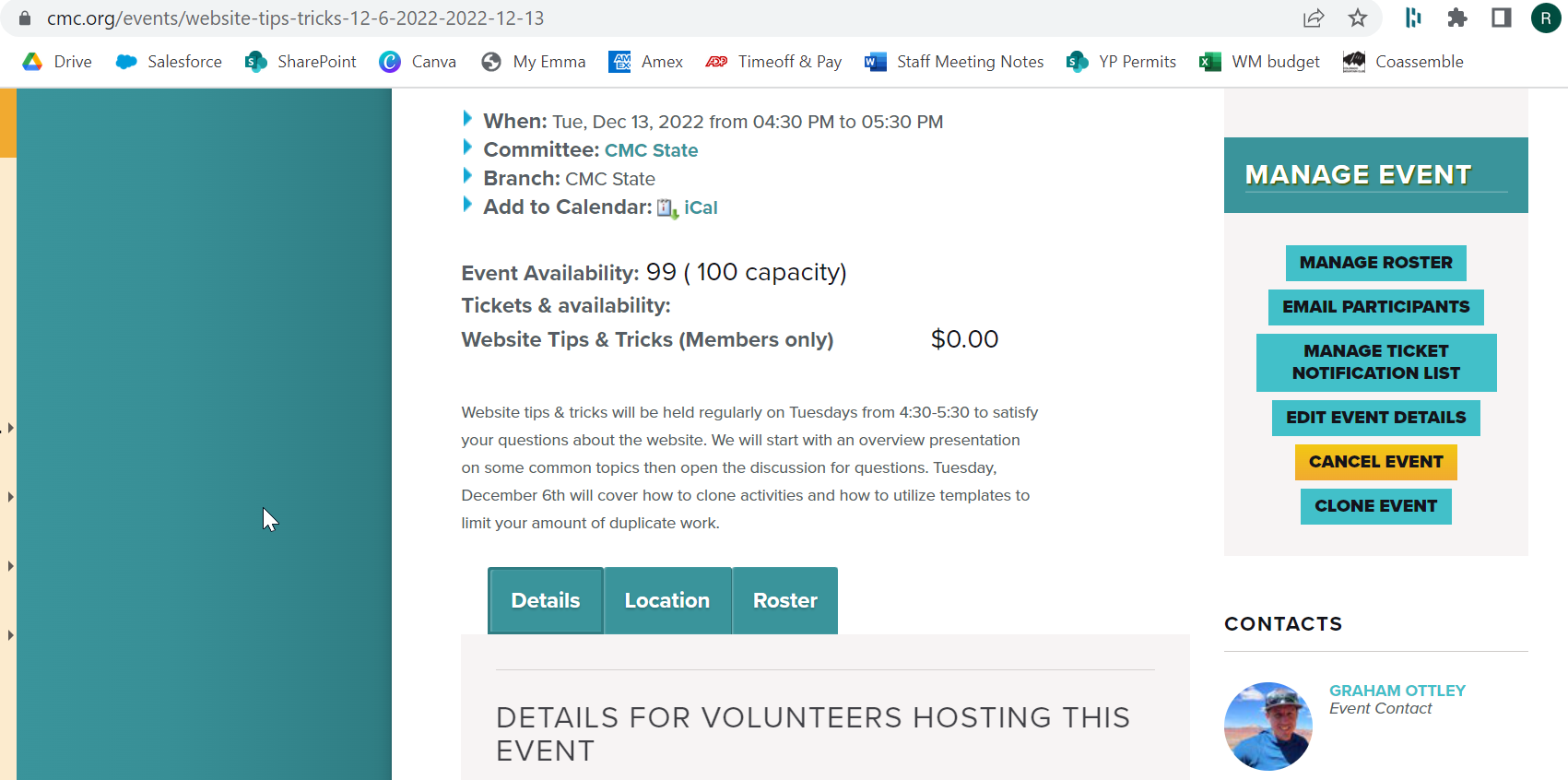 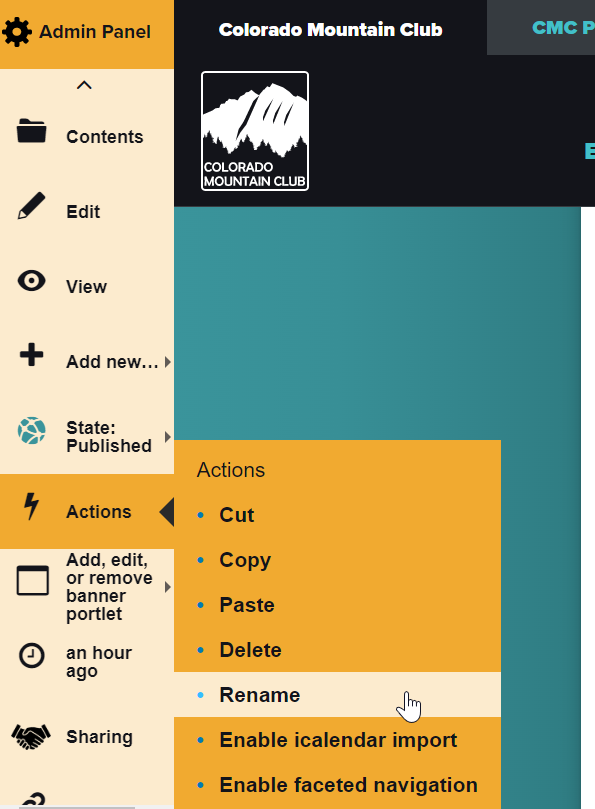 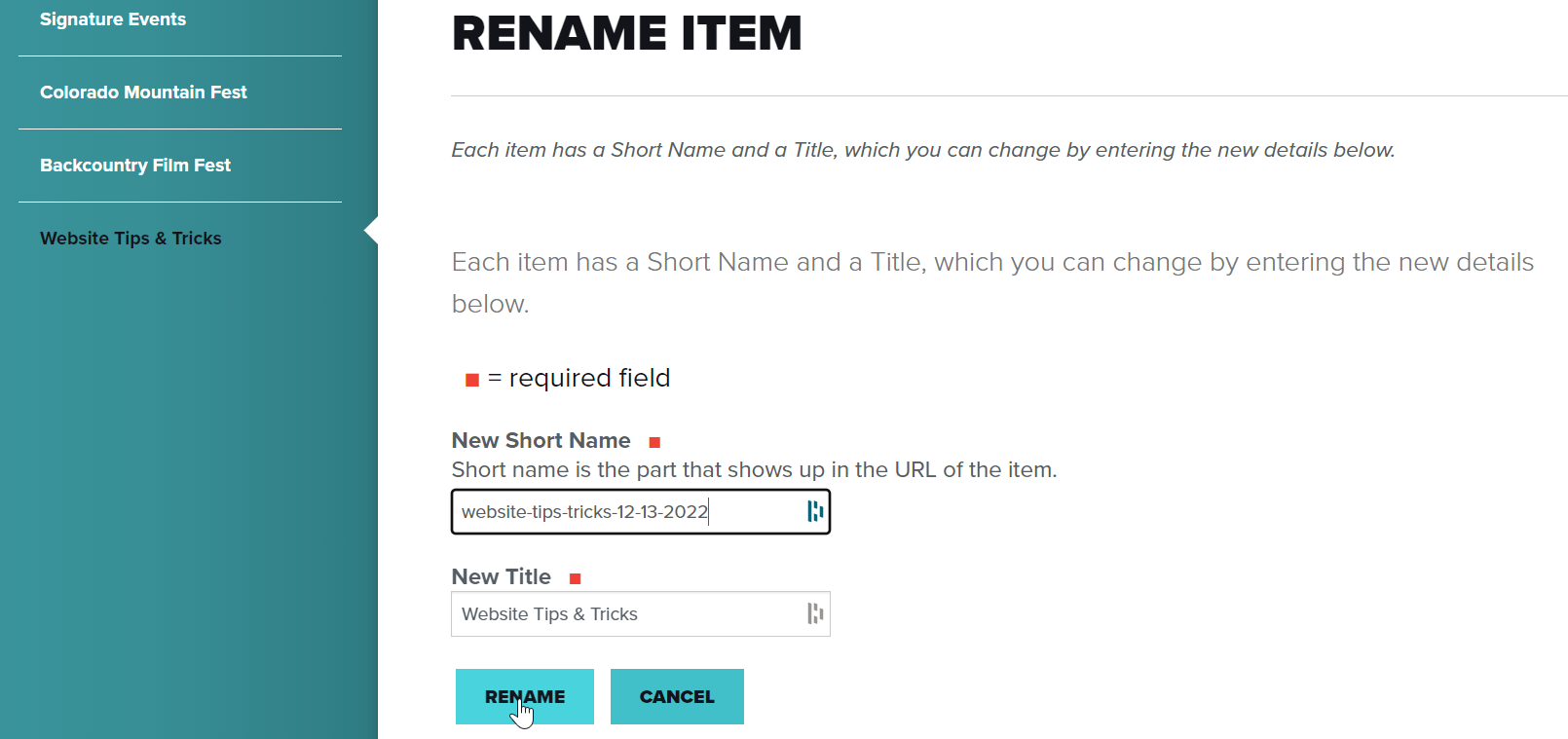 Useful for School Directors who are scheduling the same course multiple times
Copy & Paste
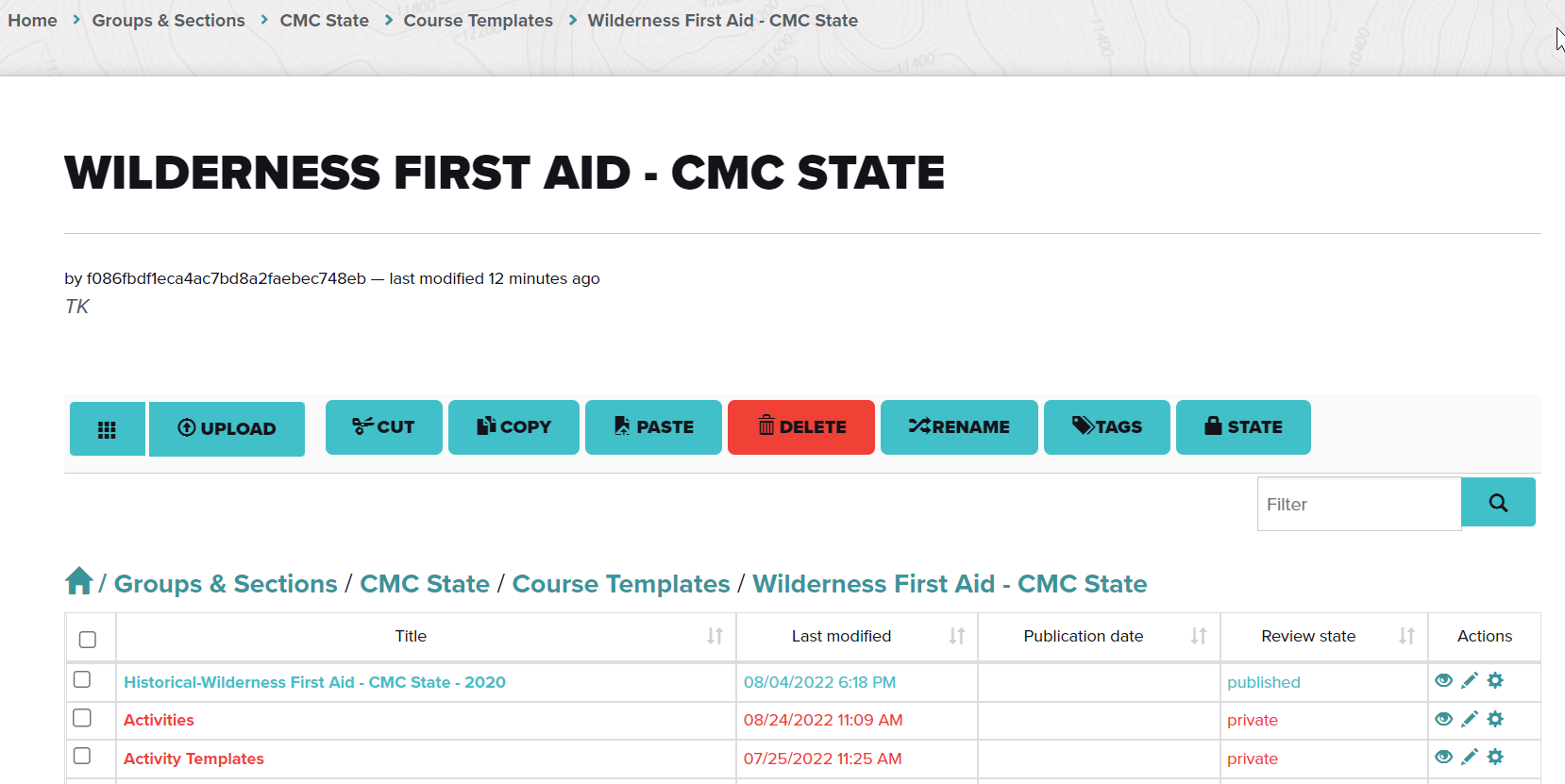 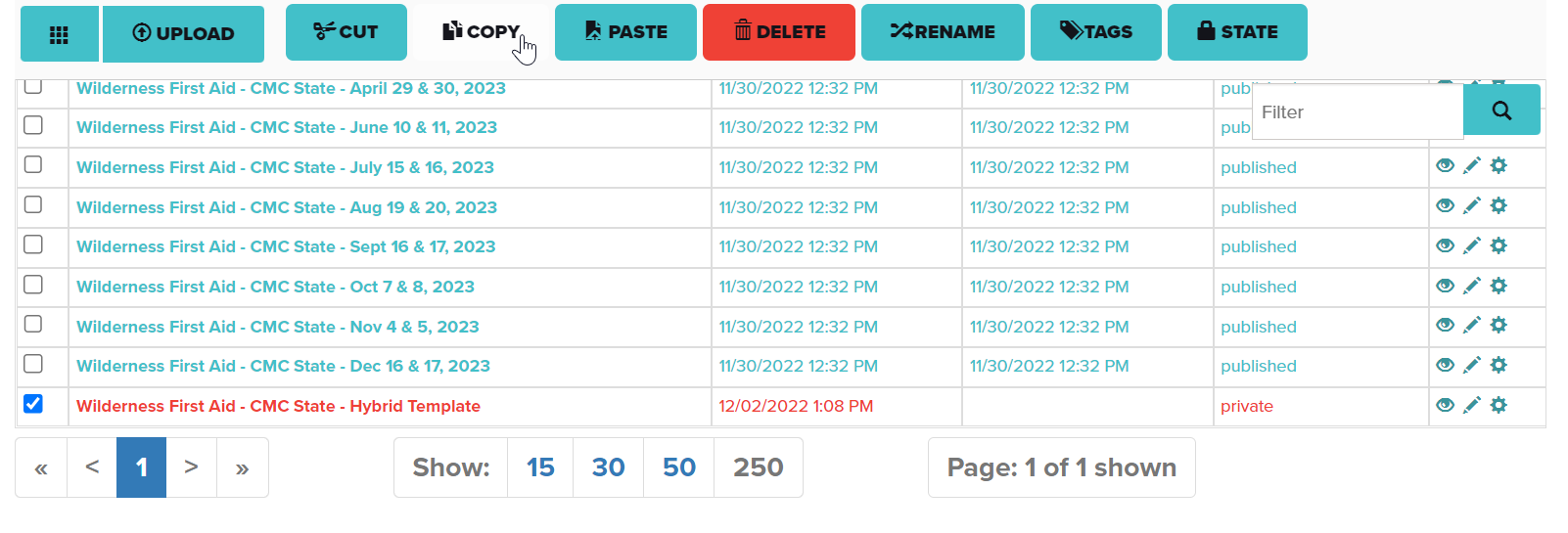 Start by creating a course in your course template folder
Do not publish it 
Title it “template” so you know which to copy in the future 
In the contents view, select the course, then choose copy from the top menu bar
All information stays the same
Change title 
Publish your new course
You will be able to keep your template to repeat this process in the future 
Don’t try this with a published course because it will copy the roster
Scenario
Wants to lead a snowshoe trip to IPW which has a group size limit of 12
Knows the trip will be popular, wants to have a co-leader and split the group
What is the best way to do this on the website? 
Increase group size capacity on the Route & Place so you can increase your group capacity on the schedule activity page
Once your trip is created, go to the roster, enter the name of your co-leader and give them the “co-leader” designation under participant role 
It will be your responsibility to split the group into two smaller sizes to follow the land manager regulations once at the trailhead
Additional Resources
Badge Request Form
https://docs.google.com/forms/d/e/1FAIpQLSdIIzru9pc6Wr3GwjHRS0Q1olnJbwgkXHyyaRMwlGWhcxTW0w/viewform 
Website questions or concerns for the Education Team
https://docs.google.com/forms/d/e/1FAIpQLScMAfOM4tg_7PhhBqhKggY8q8-dls9w2jfmQUOtx8SATNK-bQ/viewform?usp=sf_link
Leader Resources
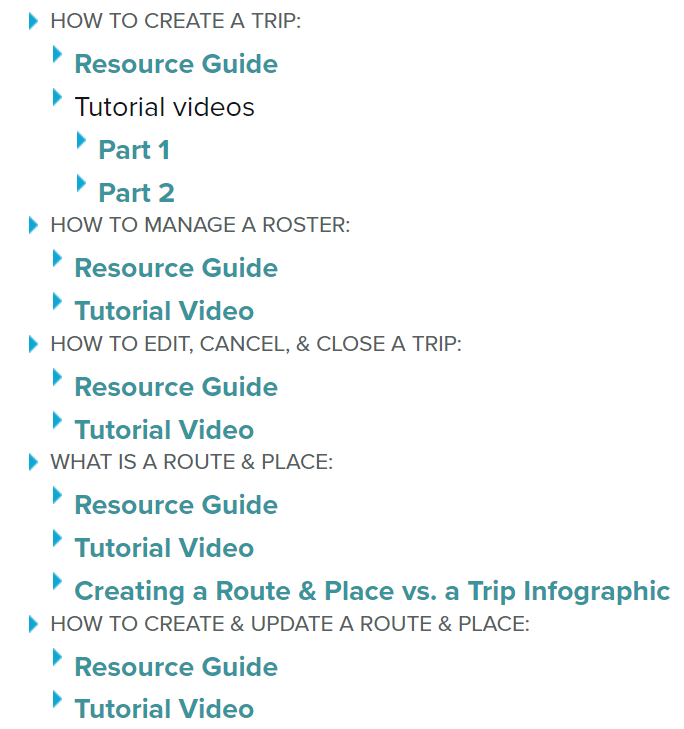